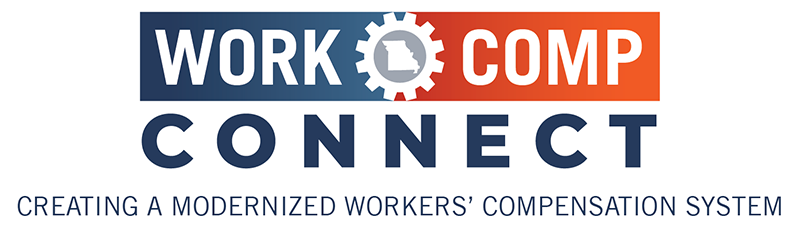 DWC Updates
DWC Educational Seminar
August 21, 2024
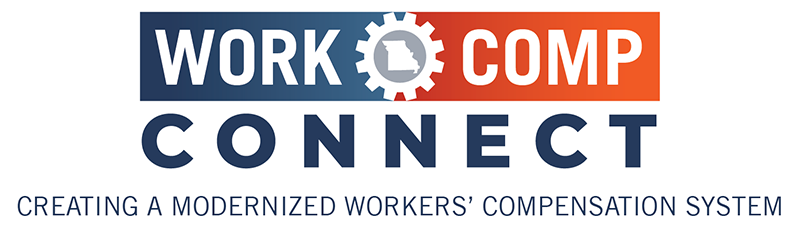 DWC’s steadfast commitment is to ensure that injured workers in Missouri receive the benefits they are entitled to under state law in an efficient and expeditious manner
Vision
2
3
4
1
Leveraging data to provide operational and customer insights to promote workers’ safety (Reporting and Data Analytics)
Enhancing the 
stakeholder experience 
(self-service options, real-time access to information)
Ensuring consistency of processes within DWC (EDI 3.1 Claims Standard)
Increasing the efficiency of DWC operations (automated workflow)
Key Aspects of
Modernization
Risks of Not Modernizing
Lack of staff to maintain the legacy system results in the inability to maintain the application to meet evolving agency needs
Incomplete information about injured workers results in the inability to correctly process information received from external stakeholders
Paper-based processes, manual imaging, and redundant data entry result in processing delays, inaccuracies, and increased cost
Inability to maximize the use of data results in unsafe working environments and work-related fatalities and injuries
Having an old system makes it difficult to take advantage of new technologies and to provide self-service options to stakeholders
WCC Benefits All Stakeholders
Injured Workers
Quicker resolution of claims
Enhanced self-service options
Better understanding of case information with real-time access
Enhanced customer service
Ability for employees to educate themselves and enhance work safety
Attorneys/Law Firms/Healthcare Providers
Better visibility into case files through real-time access
Electronic submission of case filings and documents with self-service options
Increased efficiency in docket scheduling and notification of hearings/events
Insurers/Employers/Third Party Administrators
Decreased costs through electronic submissions and online payments
Quicker case resolution
Better visibility into case files through real-time access
Increased accuracy through use of EDI Claims standards
[Speaker Notes: Division (DWC, LIRC)
Enhanced data quality
Enhanced reporting
Increased data analytics benefitting all Division stakeholders
Reduced data entry time
Easier transmission of information]
The Modernization Journey Thus Far
System Development and Testing
Requirements Gathering and Procurement
Business Case and phased approach approved by CITGC
First attempts at modernization
Phase 1 Kick Off
Aug 2022
Jan 2020
2008 & 2014
May 2024-present
Dec 2020 – Dec 2021
Dec 2020-present
2018
May 2020
Jul 2022
Sep 2022-present
Data Digitization Initiative (over 8,000 boxes digitized)
Feasibility Study conducted
Functional Analysis and Design, 
Data Initiatives Analysis and Design
Vendor selection and onboarding for Phase 1
Why Phased Approach
Mitigates funding challenges and provides flexibility in budgeting by establishing components of the modernization project to be completed in stages, based on fiscal years and budget cycles
Allows for downside risk management if the implementation does not go as planned
What’s In Phase 1?
Self-Service Portal
Authorization & Authentication
Account Registration
Account Management
Document Management
Return Mail
Process Payments
General Intake

Case Management
Case Management General Processes
FROI/SROI – EDI & Paper
Claim for Compensation & Answer to Claim for Compensation
Manage EDI Contracts
Claim for Comp – Dispute Resolution Feed
FROI/SROI Actions
Bankruptcy

Customer Service Functions
Customer Inquiries
Records Requests
Proof of Coverage Request
Dispute Resolution (DR)
Medical Fee Dispute
Medical Fee Dispute General Processes
Health Care Provider Information Request 
File MFD Application
MFD Processing
Administrative Ruling
MFD Adjudication, Awards & Payments

Adjudication
Adjudication General Processes
Case Review
Manage Dockets
Case Resolution
Record Attorney Liens
Transcripts
Benefits Administration
Record Liens
Religious Exemption
Coverage Exemption
Proof of Coverage



Order Entry
Entering and Amending Awards

LIRC
LIRC General Processes
Initiate Proceedings Before the LIRC
Attorney Review
Conduct Briefing & Oral Argument
Commissioner Review & Decision
Decision Entry/Order Entry
Compile Appeal Record

Correspondence
All correspondence will be generated from the system

Interfaces
EDI Vendor
NCCI
State agencies (DSS, DES)
State financial system

Reports and Dashboards

Data Migration
What’s In Phase 2?
What’s In Phase 3?
Self-Service Options 
(pertaining to Phase 2)

Second Injury Fund
Benefits Payments
Surcharges

Line of Duty Claims

Correspondence, Interfaces, and Reports

Data Migration
Self-Service Options 
(pertaining to Phase 3)

Self-Insurance

Fraud & Non-compliance

Tort Victims Compensation Fund

Vocational Rehab Practitioners Certification

Workers’ Safety

Correspondence, Interfaces, and Reports

Data Migration
The Team
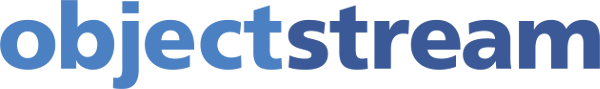 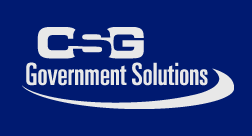 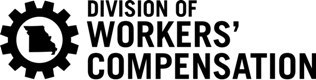 Modernization Staff
System Development Approach
Hybrid Methodology adopted
Requirements Analysis and 80% Design
Agile Sprints for Development and Testing
System Integration Testing and User Acceptance Testing
Training and Deployment
Warranty
Maintenance and Operations
Current Status
	Overall   45% complete
		Phase 1   63% complete
		Business & Technical Readiness   60% complete
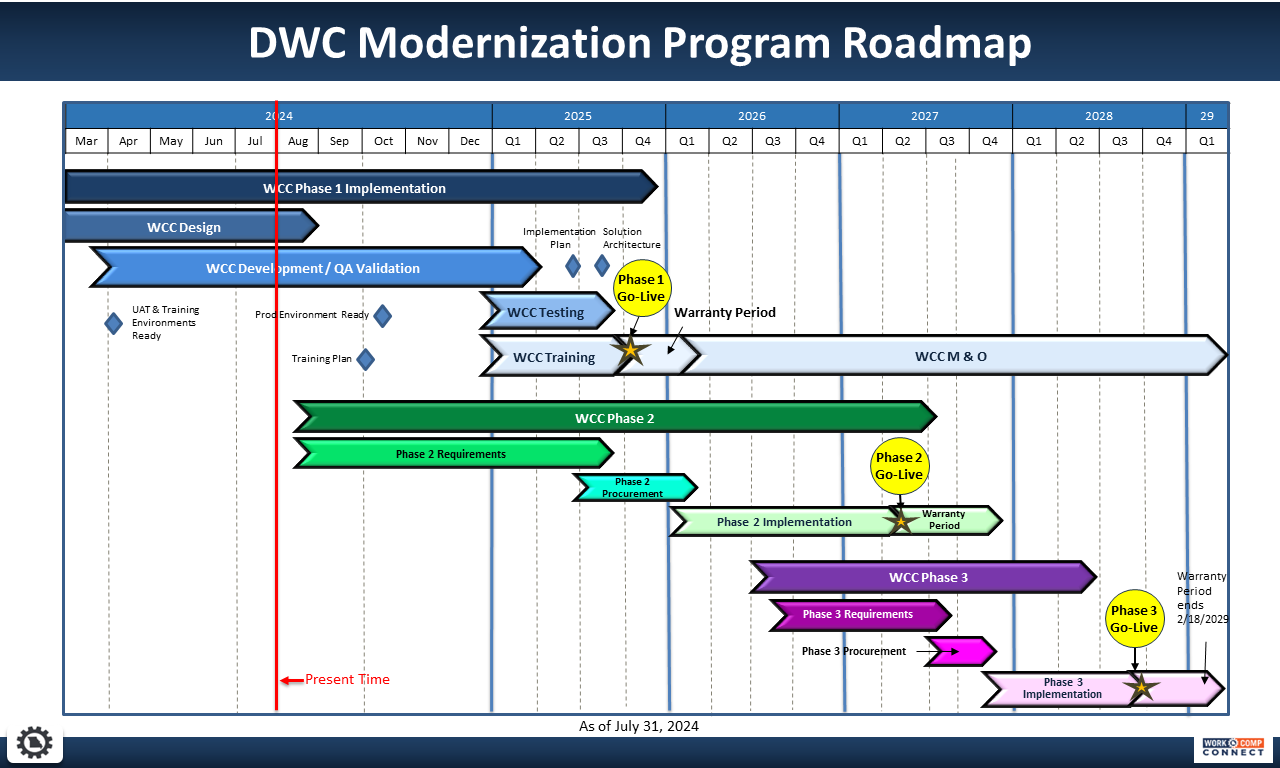 Key Phase 1 Milestones
*Subject to change
13
Organizational Change Management
External and Internal stakeholder communication
Events, road shows, system demos
External stakeholder involvement in testing
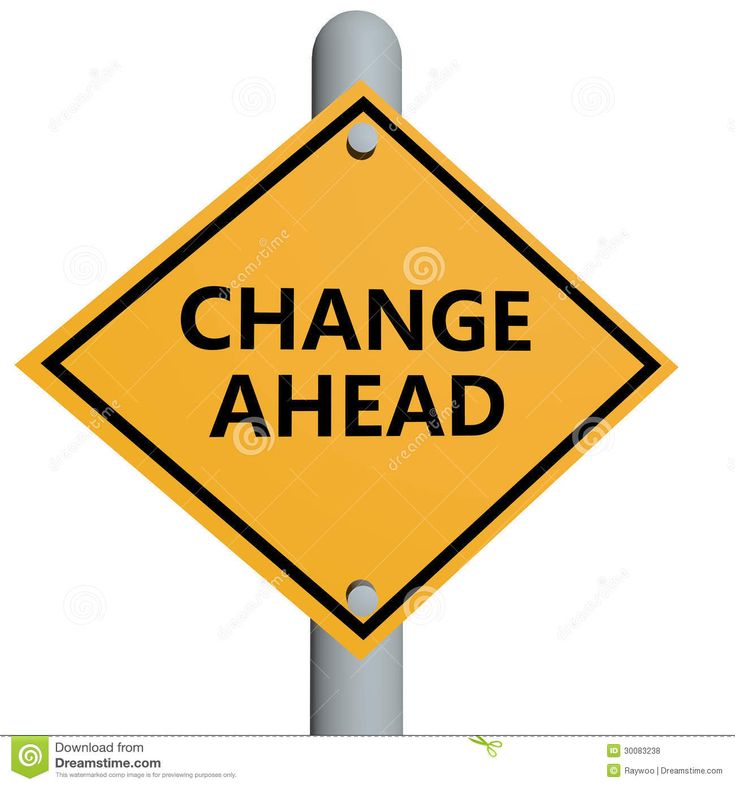 Ready for Change
Visit the Work Comp Connect  Website at
labor.mo.gov/wcc
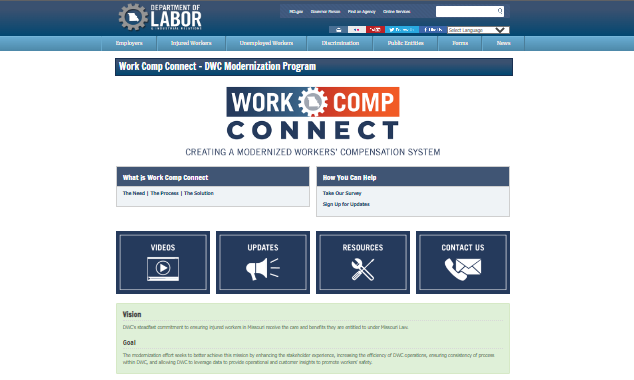 Quarterly Updates
Information
Videos
Resources
Survey/Sign Up for Focus Groups
15
Want To Learn More?Visit our booth for additional info
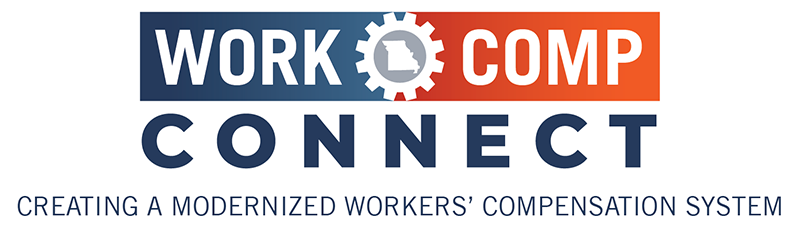 16
Adjudication
Adjudication Office Directory
Case Management
Case Management
Answering 99% of calls to the DWC 800 information line within 8 seconds.
First Unit to begin testing their design with Work Comp Connect (WCC).
Looking forward to getting a finished look at the new system.
Unit Contact information:
1.800.775.2667
DWCCustomerService@labor.mo.gov
Benefits Administration
Mission Statement: “To ensure that injured workers, and/or family members, claimants, healthcare providers, and attorneys receive the benefits and/or other payments they are entitled to under the law.”
Claims Management
Administrative determinations for:
Medical Fee Dispute 
Line of Duty
Physical Rehabilitation
Tort Victims’
Dispute Management
Early Dispute Resolution
Mediation

Accounts Management
Process benefit payments
Line of Duty
Second Injury Fund
Tort Victims’ Compensation Fund
Process Division receivables
Surcharge Collections
Copy Work/Record Searches
Fraud and Non-Compliance Penalties
Early Dispute Resolution
Voluntary process to assist parties in resolving a dispute without resorting to formal litigation
Trained International Association of Industrial Accident Boards and Commissions mediator 
Begins with informational telephone consultations with the interested parties
Meetings held at central office, virtual or telephonic
If the parties desire a more formalized process, true mediation is available 
All parties must agree to participate
What is NOT Early Dispute Resolution
Pro se injured worker with formal litigation (claim for comp)
 The adjudication office will advise on the process and forms
Cannot assist with form completion or legal advice
Line of Duty – 287.243
Awarded to survivors of certain emergency personnel killed in the performance of duty
$25,000 death benefit
Claim must be filed within 1 year of the date of death
Administrative determinations – Claims Management
20 days to request an evidentiary hearing
Evidentiary hearings – Administrative Law Judge
20 days to file an application for review
LIRC 
Appellate
Scheduled to sunset in 2025
Tort Victims Compensation Fund – 537.675 to 537.693 & 8 CSR 50-8.010
Compensates those who are injured due to the negligence or recklessness of another and are unable to obtain full compensation from the party at fault
Limited to $300,000 or less
Claim must be filed within: 
No judgment – 5 years from date of tort 
Judgment – 2 years from date judgment becomes final
Wrongful death – 3 years from date of tort
If a claim is missing supporting documentation:
Rejected 
Denied without prejudice
Tort Victims’(cont.)
Administrative determinations – Claims Management
20 days to request an evidentiary hearing
Evidentiary hearings – Administrative Law Judge in Jefferson City Adjudication Office
20 days to file an application for review 
LIRC
Appellate
Vocational Rehabilitation – 287.144 to 287.149
Voluntary in Missouri
Practitioners/Providers
Certify/recertify based on qualifications in 287.144.5
Maintain a certified list
Plans
If a practitioner or provider is retained by Employer, within 90 days:
Initial consultation with Injured Employee, Employer, and all treating physicians
Assessment
Include plan if deemed required
Copy sent to all parties and their representatives
Initial plan period may not exceed 26 weeks
Employer may extend for an additional 26 weeks
Maximum costs shall not exceed $5,000
Division Director reviews and disapproves within 14 days of receipt
Contact Information
Dispute Management Unit DOLIR.DMU@labor.mo.gov 
573.751-7268

Line of Duty 
LOD@labor.mo.gov 
573.751-7268

Second Injury Fund – Benefits SIFBenefits@labor.mo.gov
572.526-3876
Second Injury Fund – Surcharge SIFSurcharge@labor.mo.gov
573.526-3543

Tort Victims’ Compensation Fund  DOLIR.TVCF@labor.mo.gov
573.751-7268
Self-Insurance
Self-Insurance Unit Overview
Employers in Missouri are generally required to have workers’ compensation insurance. As an alternative to purchasing a policy from an insurance carrier, an employer may apply to the Division to self-insure their workers’ compensation obligations. Application for self-insurance authority is made through the Division’s Self-Insurance Unit. The Self-Insurance unit serves as the underwriter and regulator for approximately 30% of Missouri's workers’ compensation premium base.
Mission Statement:
“To serve as an Underwriter to the Self Insurers in the State of Missouri while providing support to fill their Self-Insurers obligations to self-insurer in the State of Missouri.”
Self-Insurance Unit Overview
There are 211 Individual self-insured employers and 20 self-insured group trusts representing 2,452 employers.
Individual self-insured employers are those employers that have the financial ability to pay their Workers’ Compensation obligations themselves.
Self-insured group trusts are typically made up of small to mid-size employers that by themselves would not qualify to self-insure, but by joining together to form a self-insured group trust, and that group trust qualifies as a whole.
Unit Contact Information: 573.526.3692
Fraud and Noncompliance
Vision Statement: To promote a safe, supportive, fair, and equitable work environment by preserving the integrity of Missouri’s Workers’ Compensation Law. 
We do this through:
INVESTIGATION – investigate all allegations of fraud and failure to comply with the Workers’ Compensation Laws.
PREVENTION – provide education about the Workers’ Compensation Laws and requirements.
SERVICE – Focus on effectively and efficiently serving employers, employees, insurers, and all stake holders impacted by the Workers’ Compensation Laws.
The FNU Vision Statement
The FNU is 31 this year 
Created by the General Assembly in 1993 to investigate fraud and noncompliance of Chapter 287 RSMo.
We are fully staffed with eight investigators, two supervisors, one support staff, and one manager.
The Unit is based in Jefferson City, with three investigators assigned in Kansas City, two in St. Louis, two in Columbia, one in Cape Girardeau, and another in Springfield.
The Fraud and Noncompliance Unit (FNU)
Typical FNU investigations:
Employers who allegedly fail to insure their liability by not obtaining/ maintaining workers’ compensation insurance.
Failure to report an injury to the Division.
Invalid (fictitious or modified) certificates of insurance.
Fraudulent injury claims, denying prior injuries, false information to employers, insurers, medical providers regarding injuries, claiming a non-work injury as work-related, false statements to an injured worker/employee…all related to acquiring or interfering with a claim or obtaining or denying a benefit.
What we typically Investigate?
In 2023, we conducted 429 investigations in 77 counties (389/68 in 23)
45% fraud /55% noncompliance
Who made reports to the FNU in 2023?
Attorneys		7% (same as 22)
Employers	1% (down from 22)
Employees	23% (up from 22)
Insurers		7% (down from 22)
Healthcare	1% (down from 22)
Anonymous	58% (same as 22)
 Receive reports from other state agencies (DES, DOI, etc.), as well as FNU inquiries.
Looking at 2023
Noncompliance  
Failure to insure liability pursuant to the Workers’ Compensation Law. 
Failing to have workers’ compensation insurance (not insuring liability) puts employees at risk of not receiving benefits they are entitled to, subjects employers to civil liability, and can burden taxpayers with associated medical costs.
Employers who do not provide workers’ compensation insurance have an unfair economic advantage over employers who comply.
Failure to file a report of injury with the Division within 30 days.
Failure to abide by an Administrative Ruling or Award.
What is “NONCOMPLIANCE”?
Fraud occurs when someone knowingly makes or causes to be made any false or fraudulent material statement or material representation for the purpose of obtaining or denying any benefit. 
Knowingly means intentional statements or actions to obtain or deny a benefit.
Material means any statements, forms, claims, actions intended to obtain or deny a benefit.
Fraud also includes preparing or providing Invalid certificates of insurance as proof of workers’ compensation insurance.
What is “FRAUD”?
Filevine case management
In 2024, the FNU along with several other units within the Department worked with Filevine to develop a new and much improved case management system. 
Exercise in “Change Management”
Replaced aging “Access-based” system that was no longer supported.   
Since going live, we have experienced: 
Improved overall efficiency and effectives.
Improved case tracking abilities.
Improved statistical analysis.
New to our unit in 2024
Failure to Report Plan
In 2023 the Division initiated a plan to improve injury reporting compliance by monitoring reporting data.
Purpose/goal - ensure reports of injury are received by the Division within 30-day statutory requirement so benefits are received in a timely manner. 
In 2024 the Division has continued to monitor data and conducted analysis to identify stakeholders with the largest number of late reports and look at ways to improve overall compliance through awareness and education.
Refusal of stakeholders to come into compliance may result in referral to the Attorney General’s Office for prosecution, and if found guilty, their ability to do business in Missouri could be impacted.
Continued work in 2024
Religious Exceptions
In 2023 the FNU took over administrating the Religious Exceptions program for the Division
What is a Religious Exception 
In accordance with Missouri law, a request for an exception from the provisions of the workers’ compensation may be respected by;
Members of a recognized religious sect or division, as defined in 26 U.S.C. 1402 (g), by reason;
They are conscientiously opposed to accepting public or private insurance benefits, including benefits of any insurance system established under the Federal Social Security Act.
Continued work in 2024
Eligibility
Commissioner of Social Security must find that:
The religious sect or division has the established benefits or teachings previously mentioned.
The practice for the members of such sect or division to provide for their dependent members, which is reasonable in view of their general level of living.
The religious sect or division thereof has been in existence at all times since December 31, 1950.
Continued work in 2024
Those requesting religious exceptions must submit:
Employee’s Application for Religious Exception from the provisions of the Missouri Workers’ Compensation law,” (WC-138)
Employee’s Affidavit and Waiver of Workers’ Compensation Benefits (WC-138-3)
Employer’s Affidavit of Exception from Workers’ Compensation Benefits (WC-138-5)
If the Division grants the religious exception, the employee waives his/her rights to any benefits under the workers’ compensation law.
Continued work in 2024
Employer Exemptions
In 2023, the FNU took over administering Employer Exemptions program 
Employer Exemptions as previously noted:
A corporation may withdraw from the provisions of this chapter, when there are no more than two owners of the corporation who are also the only employees of the corporation   
By filing a notice of election to be withdrawn with the Division. Takes effect/continues from date of filing.  
Withdraw by filing a notice with the Division. Takes effect thirty days after the date of the filing, or at date specified in the notice of withdrawal.
Continued work in 2024
Re Workers’ Compensation, new employers should consider:
…the type of business.
…how many employees.
…the definition of an employee.
…how, when, and who to report to if an employee is injured.
…Don’t forget to post the notice!
Most questions can be answered by accessing the Division website: www.labor.mo.gov/dwc
New Employer?
Our message to employers, employees, insurers and all stakeholders is to contact us early so we can help!
Reporting:
fraudandnoncompliance@labor.mo.gov
1-800-592-6003
PO Box 1009, Jefferson City, MO 65102-1009
General inquiries:
www.labor.mo.gov
573-526-6630
573-526-1441 (FAX)
The FNU Contact Information
Enterprise Functions
Enterprise Functions
The Enterprise Functions Unit primarily serves the other units within the Division.  

We provide training opportunities, statistical reporting and analysis, modernization expertise, coordination of division staff, and management of the division’s equipment and assets. 

We also assist in submitting help desk tickets and setting up new and transfer employees within the Division.  

The unit also recently took on Organizational Change Management efforts regarding Modernization.
Contact Information:  1.800.775.2667 or workerscomp@labor.mo.gov  

The unit continues to grow and evolve as the division approaches a modernization system.
Thank you